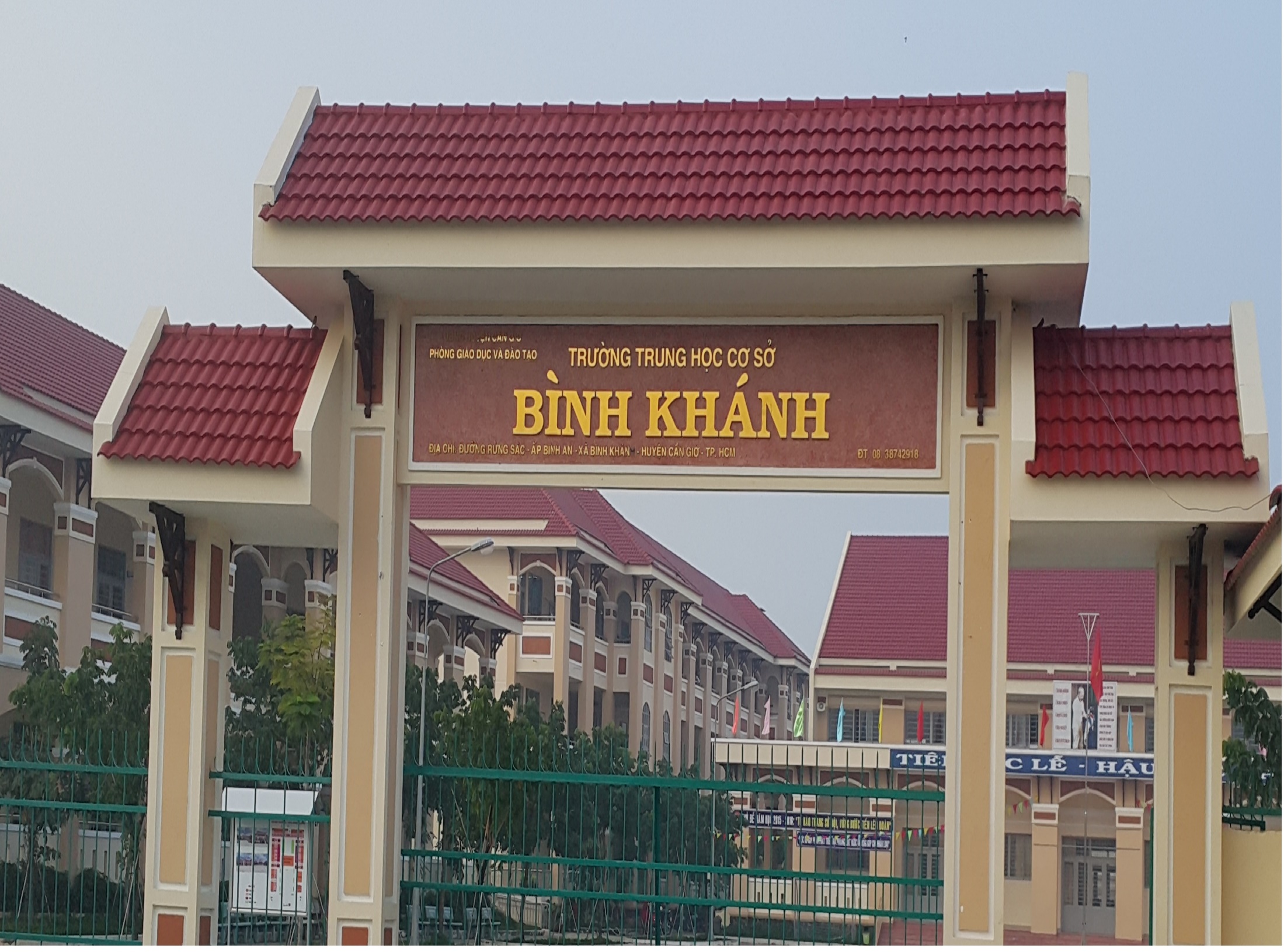 NHÓM TOÁN
CHỦ ĐỀ1:TẬP HỢP
BÀI 2. TẬP HỢP SỐ TỰ NHIÊN. GHI SỐ TỰ NHIÊN.
BÀI 2. TẬP HỢP SỐ TỰ NHIÊN. GHI SỐ TỰ NHIÊN.
HSGhi
1. Tập hợp N và N*.
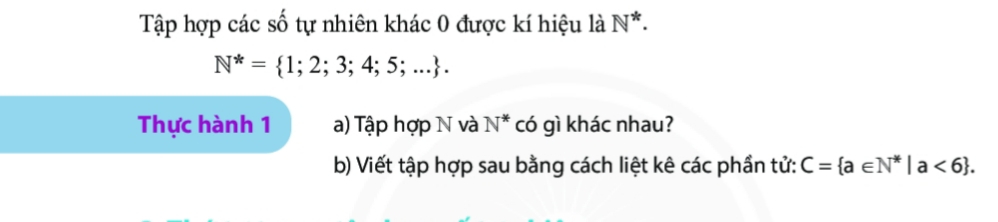 - Tập hợp số tự nhiên:
N = { 0; 1; 2; 3; 4;...}
Thực hành 1: 
a) Tập hợp N và N* khác nhau là:
+ N là tập hợp các số tự nhiên lớn hơn hoặc bằng 0.
+ N* là tập hợp các số tự nhiên lớn hơn 0.
b) C = {1, 2, 3, 4, 5}
BÀI 2. TẬP HỢP SỐ TỰ NHIÊN. GHI SỐ TỰ NHIÊN.
HSGhi
2. Thứ tự trong tập hợp các số tự nhiên:
Tập hợp các số tự nhiên được kí hiệu bởi N 
N = { 0; 1; 2; 3; ...}.
 Mỗi phần tử 0; 1; 2; 3;... của N được biểu diễn bởi một điểm trên tia số gốc O như hình dưới đây:
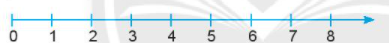 Mỗi số tự nhiên có đúng một số liền sau cách nó 1 đơn vị.
 VD: 9 là số liền sau của 8 ( còn 8 là số liền trước của 9). Hai số 8 và 9 là hai số tự nhiên liên tiếp.
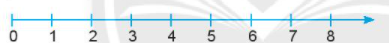 Điểm biểu diễn số tự nhiên n gọi là điểm n. VD: Điểm 3, điểm 4, điểm 8...
Tia số nằm ngang có chiều mũi tên đi từ trái sang phải, nếu a  < b thì điểm a nằm bên trái điểm b.
BÀI 2. TẬP HỢP SỐ TỰ NHIÊN. GHI SỐ TỰ NHIÊN.
HSGhi
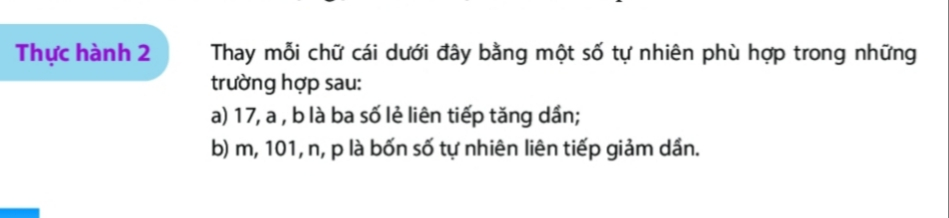 2. Thứ tự trong tập hợp các số tự nhiên:
Thực hành 2:
a) 17, 19, 21 là ba số lẻ liên tiếp tăng dần.
b) 102, 101, 100, 99 là bốn  liên tiếp giảm dần.
BÀI 2. TẬP HỢP SỐ TỰ NHIÊN. GHI SỐ TỰ NHIÊN.
HSGhi
2. Thứ tự trong tập hợp các số tự nhiên:
a) a > 2021 
mà 2021 > 2020
 => a > 2020
b) a < 2000 
mà 2000 < 2020
 => a < 2020
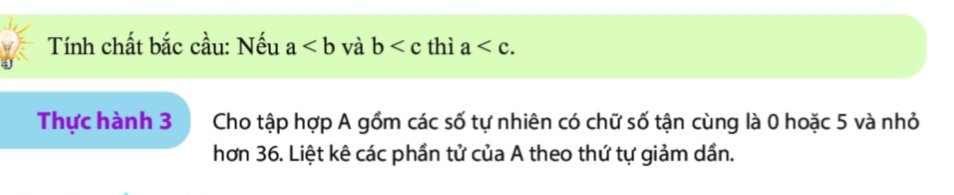 Tính chất bắc cầu.
Nếu a < b và b < c thì a < c.
Thực hành 3:
A = {35, 30, 25, 20, 15, 10, 5, 0}.
BÀI 2. TẬP HỢP SỐ TỰ NHIÊN. GHI SỐ TỰ NHIÊN.
HSGhi
3. Ghi số tự nhiên
a) Hệ thập phân:
Để ghi các số tự nhiên ta dùng mười chữ số: 0; 1; 2; 3; 4; 5; 6; 7; 8; 9.
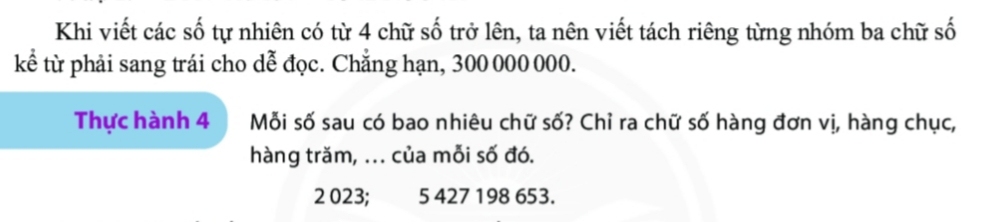 Chú ý:
- Khi viết các số tự nhiên có từ năm chữ số trở lên, người ta thường viết tách riêng từng nhóm ba chữ số kể từ phải sang trái cho dễ đọc.
- Cần phân biệt: số với chữ số, số chục với chữ số hàng chục, số trăm với chữ số hàng trăm….
BÀI 2. TẬP HỢP SỐ TỰ NHIÊN. GHI SỐ TỰ NHIÊN.
HSGhi
3. Ghi số tự nhiên
a) Hệ thập phân:
-Mỗi chữ số trong một số ở những vị trí khác nhau có những giá trị khác nhau.
333 = 300 + 30 + 3
Ví dụ:
BÀI 2. TẬP HỢP SỐ TỰ NHIÊN. GHI SỐ TỰ NHIÊN.
HSGhi
3. Ghi số tự nhiên
Thực hành 5 :
Dựa theo cách biểu diễn trên , hãy biểu diễn các số 345 và 2021.

b) Đọc số 96 208 984. Số này có mấy chữ số ?
Thực hành 5:
a) Biểu diễn số:
345 = 3 × 100+ 4 × 10 + 5
2 021 = 2 × 1000 + 0 x 100 + 2 × 10 + 1
 b) 96 208 984: Chín mươi sáu triệu hai trăm lẻ tám nghìn chín trăm tám mươi bốn.
Số này có 8 chữ số.
BÀI 2. TẬP HỢP SỐ TỰ NHIÊN. GHI SỐ TỰ NHIÊN.
HSGhi
b) Hệ La Mã
+ Từ các số này, nếu thêm vào bên trái mỗi số một chữ số X ta được các số La Mã từ 11 đến 20.
VD: XI là 11, XII là 12, ... , XX  là 20.
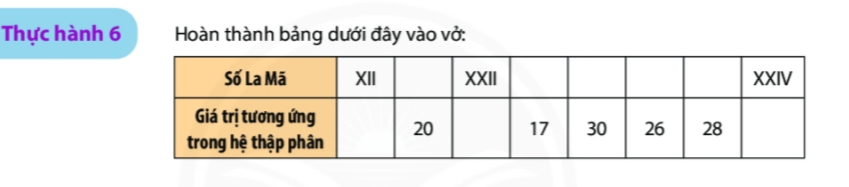 Nếu thêm vào bên trái hai chữ số X ta được các số La Mã từ 21 đến 30.
VD: XXI là 21; XXV là 25; ..
BÀI 2. TẬP HỢP SỐ TỰ NHIÊN. GHI SỐ TỰ NHIÊN.
Thực hành 6
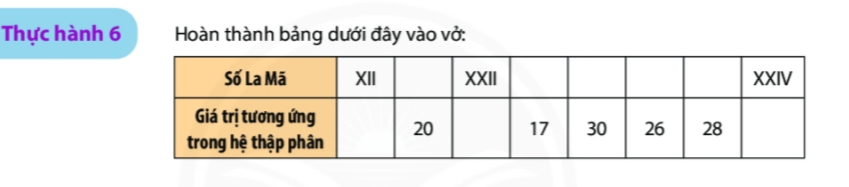 BÀI 2. TẬP HỢP SỐ TỰ NHIÊN. GHI SỐ TỰ NHIÊN.
HSGhi
Thực hành 6
LUYỆN TẬP
HSGhi
Bài 1: Chọn kí hiệu      hoặc      điền vào ô trống:
a) 15             N
b) 10,5             N*
c)                N
d)  100             N
LUYỆN TẬP
HSGhi
Bài 2: Trong các khẳng định sau, khẳng định nào đúng, khẳng định nào sai?
Sai
Sai
Đúng
Sai
LUYỆN TẬP
HSGhi
Bài 3: Hoàn thành bảng dưới đây vào vở:
14
29
XVI
XXVII
XIX
Củng cố
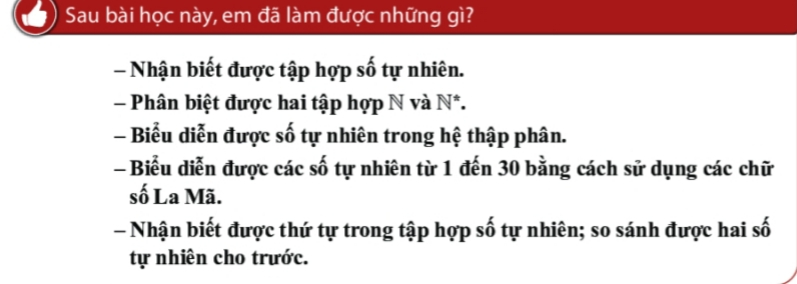 HSGhi
* HƯỚNG DẪN VỀ NHÀ
- Học thuộc nội dung bài. 
Làm các bài tập 2 ; 4 ;5   (SBT-tr9)
Chuẩn bị bài mới 
“ Các phép tính trong tập hợp số tự nhiên”
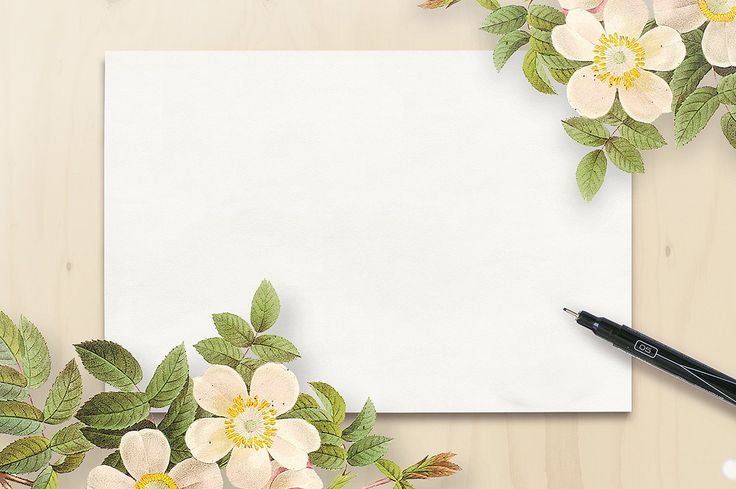 CHÚC CÁC EM HỌC TỐT